Добро дошли на час српског језика.
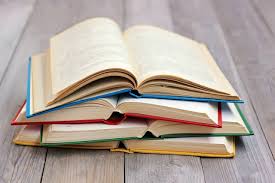 Ваш задатак је да примените све што смо учили и употребите машту !
Писаћете песму или састав, избор је ваш!
Изаберите тему:
Мој  друг мој ослонац

Школа је недостајала

Ближи се лето
Ако пишете песму она треба да има:
стихове
строфе
риму
Ако пишете састав он треба да има:
увод
разраду
закључак
Ово је ваш последњи рад у овој години, потрудите се да буде и најбољи!

Рок је до понедељка како бисте имали времена да се посветите писању.
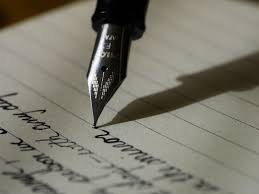